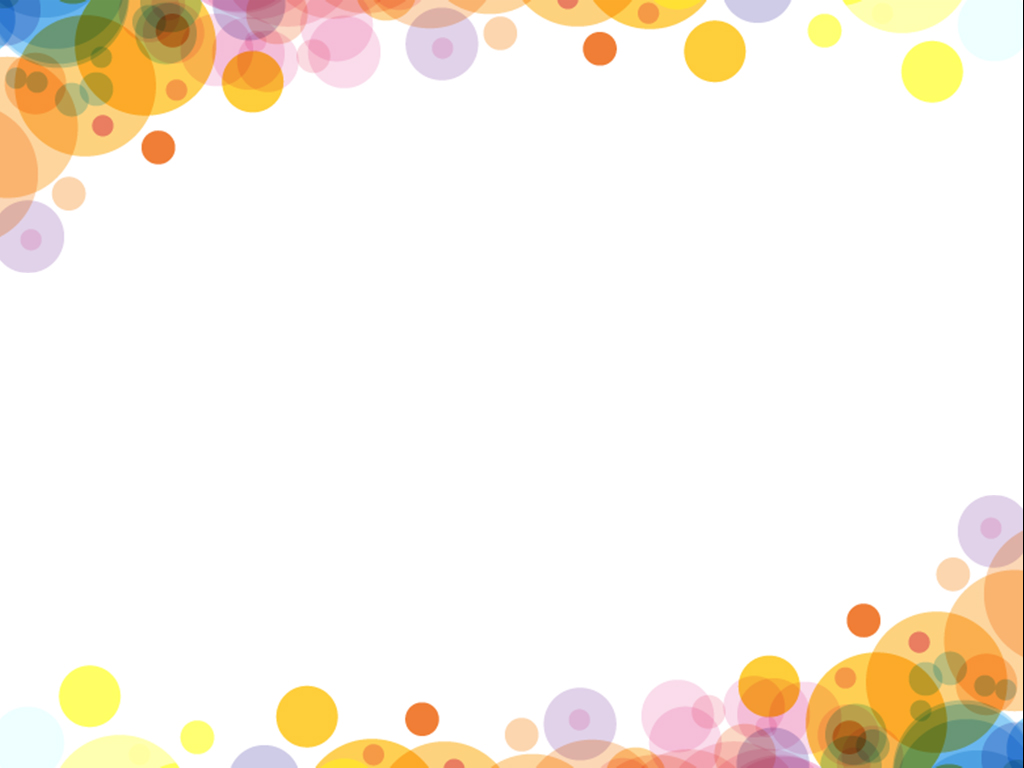 TIẾNG VIỆT
VIẾT: ÔN CHỮ HOA  A, M, N ( kiểu 2)
Viết : Ôn chữ hoa
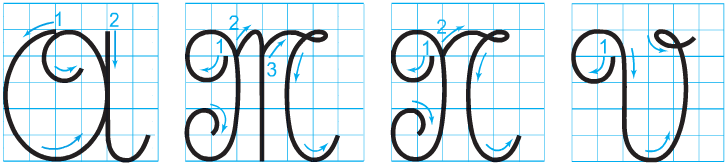 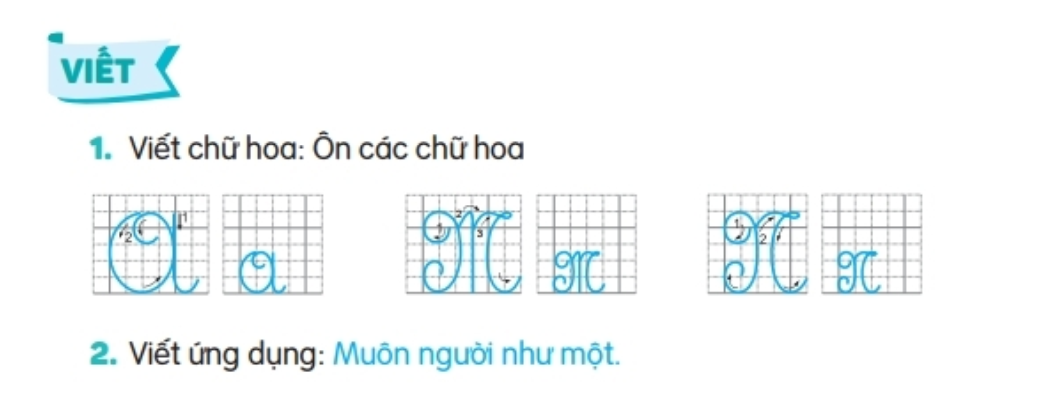 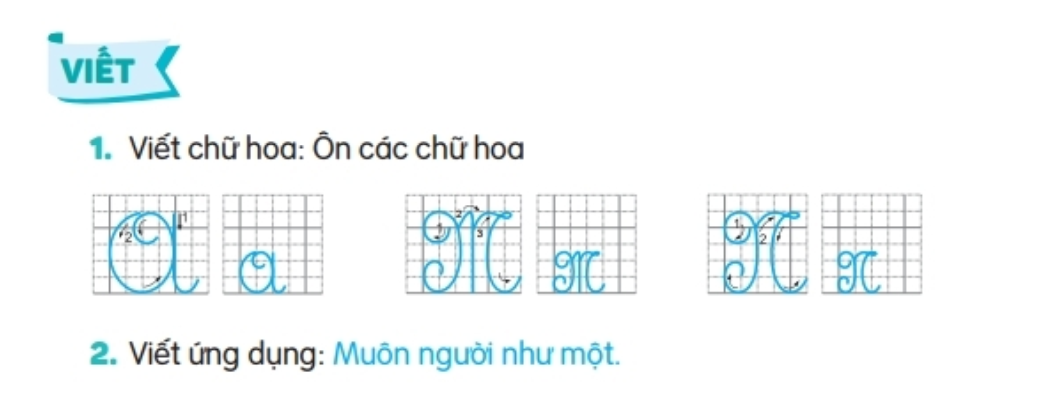